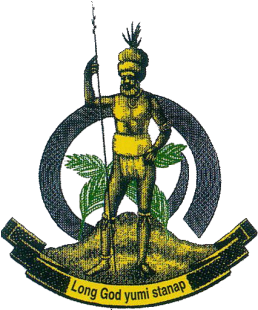 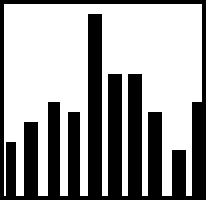 Vanuatu 2007 Agriculture Census Sample Design
Regional Training Workshop on Linking Population and Housing Censuses with Agricultural Censuses
Noumea, New Caledonia 
28 May - 1 June 2012
Outline
How the listing is carried out 
How the sample frame for the agriculture surveys of the census is designed from the listing
The description of the sample design –at the different levels PSU, SSU etc. 
Sample size – total and at different levels
Sample efficiency
Background
2006 Agriculture Census = 3rd Agriculture Census 
1st in 1983, 2nd in 1993
Has 2 phases:
Phase I (2006) - Listing of all households including data on population and gender, type of crop grown, livestock raised, and fishing, forestry and logging activities conducted. 
Phase II (2007) - a series of sample surveys carried out in 2007 to gather quantitative data in 15 fifteen major islands on the following selected  subsectors (crops and livestock): 
          >  coconut 	> cocoa        > coffee   > kava      
          > vanilla           > pepper     > cattle
Sample design
Based on the Agriculture census listing, 2 stage sampling was used:
1st Stage =  Selection of Primary Sampling Units (PSUs) using Probability Proportional to Size (PPS)
2nd Stage = Selection of Secondary Sampling Units (SSUs) using equal probability within each sample PSU
Using the sample design 15 major islands were classified as: 
small – if the number of households engaged in agricultural activities is less than 500 = 3 islands
medium – if the number of households engaged in agricultural activities is between 500 - 1,999 = 6 islands
large – if the number of households operating agricultural activities is 2,000 or more = 6 islands
Sample design
The small size islands:
all households were listed and the identified households engaged in agricultural activities were enumerated;

The medium size islands:
One-third of the total EAs in these islands were selected;
All households living in these selected EAs will be listed; and
All households listed in these EAs with 10 or more coconut trees/kava plants/cocoa trees/ vanilla plants/pepper plants will be interviewed
Sample design
The large size islands, 
one-third of the total Eas were selected in each island and all households listed. 	
Of households found to have a crop garden, coconut sub-holding or kava sub-holding, one-third were selected to be further interviewed. 
In addition, all households listed and involved in the subholding of cattle and cash crops like cocoa, coffee (for Tanna only), vanilla and pepper (10 or more plants) were also enumerated.
Sample size – total and at different levels
Applying this sampling method, the total number of households that were enumerated was approximately 5,206 ( ≈ 12% of HH)
Sample efficiency
Sample derive from Ag Census Listing, not Pop Census listing
Survey weights were used to calculate regional/provincial level estimates only
Lower level estimates not available – proves ineffective for community projects planning and proposal submissions to access funding